PTAイベント親子観劇会
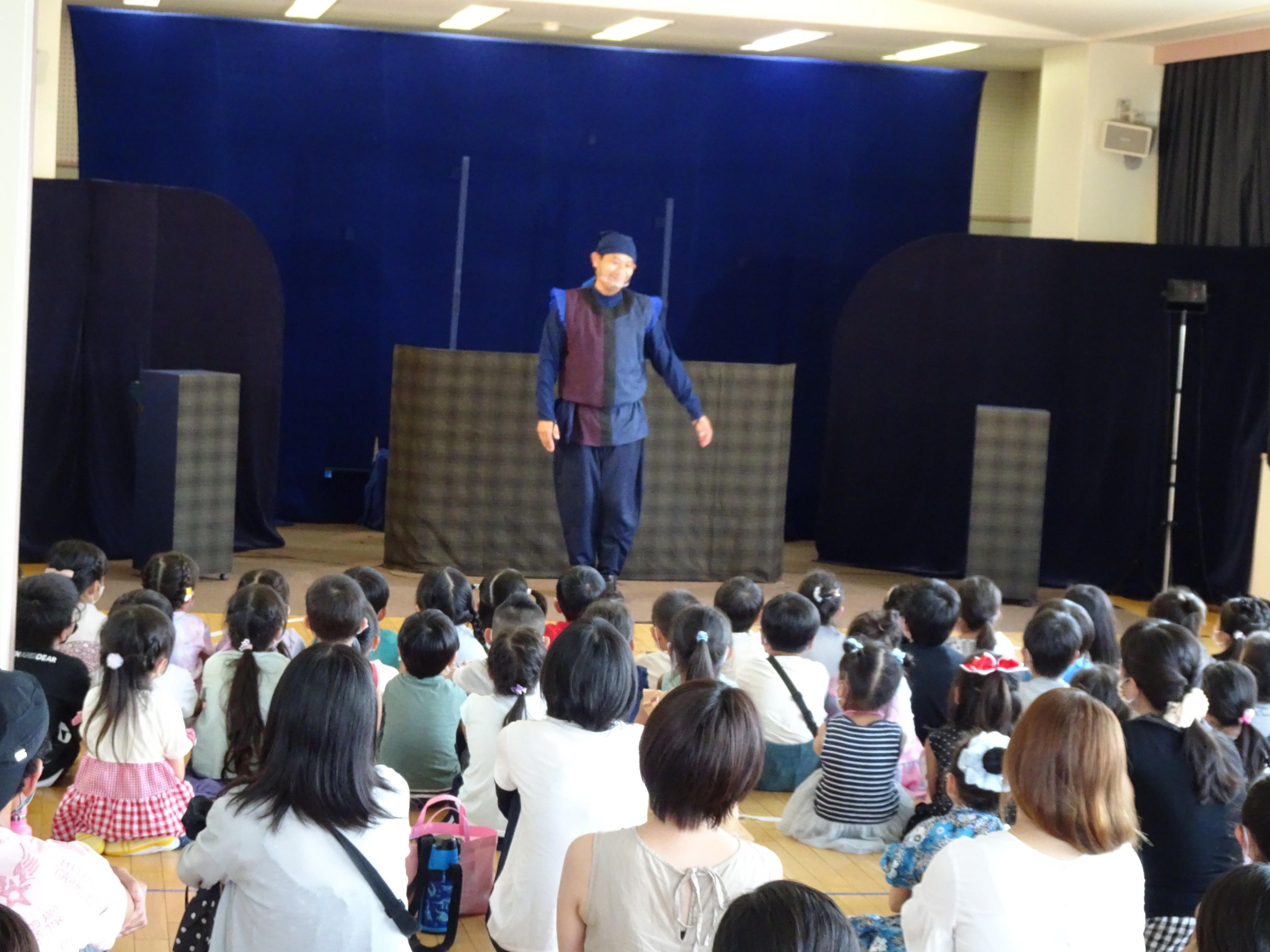 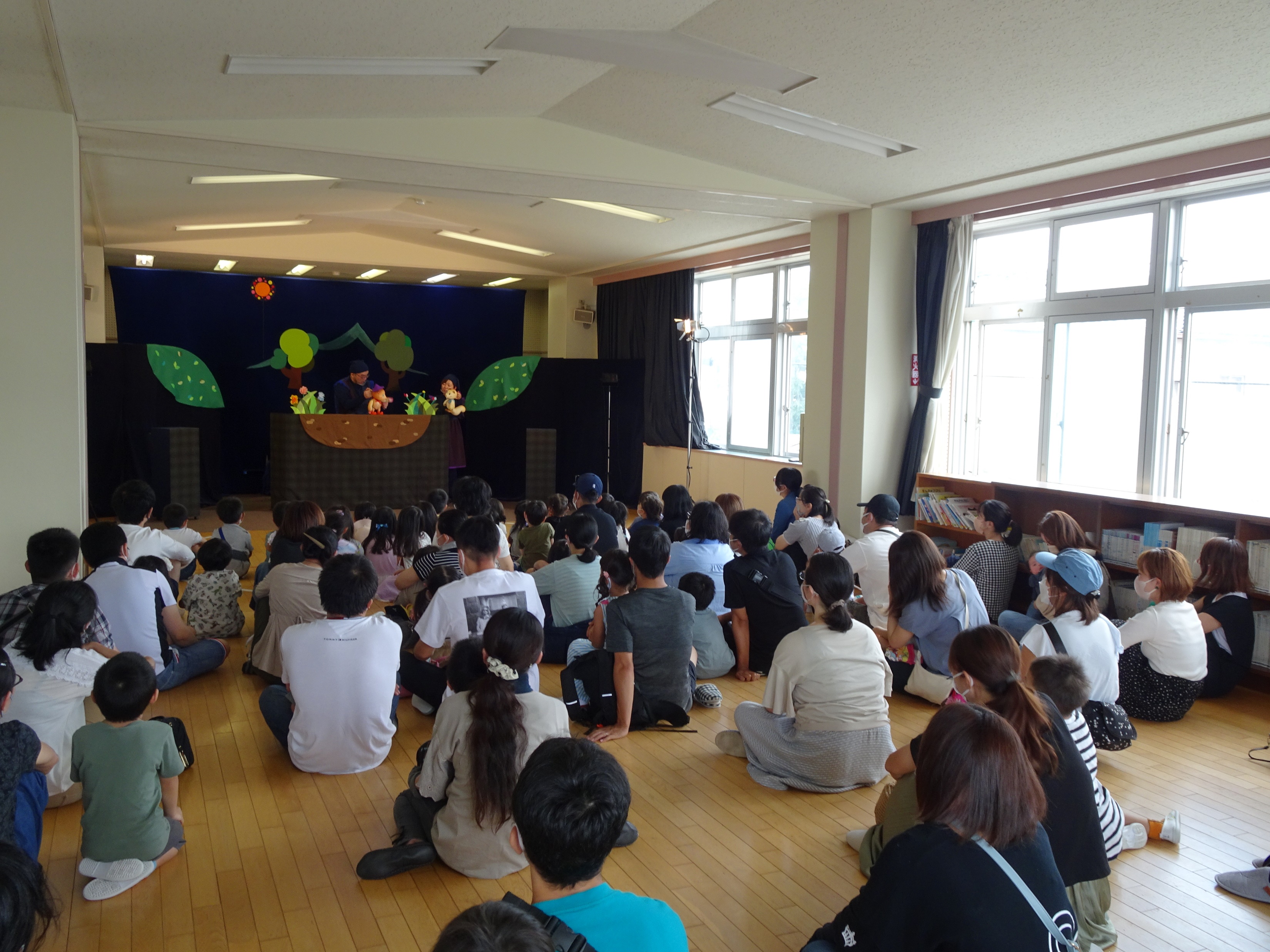